Grandeurs et mesures au cycle 2
Document de référence : Jean Luc Despretz – CPC Landivisiau
Cf /

Programmes 2008Le nombre au cycle 2 – SCEREN – Eduscol
Conférences 
01/2010 : Claude Maurin, PIUFM d’Aix-Marseille
12/2009 : Gérard Gerdil-Margueron, IUFM-UJF Grenoble - INRP-Ermel
Animations pédagogiques
Annick Rival – CPC Bourgoin
Catherine Lebreton, CPC Allonnes
Manuels et fichiers de cycle 2 + sources Internet

Jacques Le Vot – CPC Morlaix (Mars 2014)
Programmes 2008
Cycle 1

« découvrir les formes et les grandeurs »
« en manipulant des objets variés, les enfants repèrent d’abord des propriétés simples (petit/grand, lourd/léger). Progressivement, ils parviennent à distinguer plusieurs critères, à comparer et à classer selon la forme, la taille, la masse, la contenance. »
Comparaison directe 
Propriétés et critères
Programmes 2008
Cycle 2

Les élèves apprennent et comparent les unités usuelles 
de longueur (m et cm ; km et m),
de masse (kg et g), 
de contenance (le litre), 
de temps (heure, demi heure)
la monnaie (euro, centime d’euro). 

Ils commencent à résoudre des problèmes portant sur des longueurs, des masses, des durées ou des prix.
Programmes 2008
Compétence 3 du palier1 du socle commun : 
L’élève est capable de :
situer un objet par rapport à soi ou à un autre objet, donner sa position et décrire son déplacement ; 
utiliser la règle et l’équerre pour tracer avec soin et précision un carré, un rectangle, un triangle rectangle ; 
utiliser les unités usuelles de mesure ; estimer une mesure ; 
être précis et soigneux dans les tracés, les mesures et les calculs ; 
résoudre des problèmes très simples ; 
observer et décrire pour mener des investigations ;
Programmes 2008
Programmes 2008
Livret de compétences – palier 1 
Utiliser les unités usuelles de mesure ; estimer une mesure 
Être précis et soigneux dans les mesures et les calculs
Résoudre des problèmes de longueur et de masse 

Utiliser un tableau, un graphique 
Organiser les données d’un énoncé
Introduction
Un thème complexe et omniprésent dans la vie de tous les jours, « outil pour découvrir et comprendre le monde »

Un thème qui peut très vite se réduire à des exercices de virtuosités techniques sans lien avec la vie quotidienne.

Un thème unificateur entre 
la connaissance des nombres, 
le calcul, 
la proportionnalité 
la géométrie
l’organisation et la gestion de données
Grandeurs et Mesures
Grandeur : tout ce qui est susceptible d'augmentation et de diminution. Concept qui permet de définir, pour un objet, ce qui peut être «plus grand» ou «plus petit» - (plus lourd, plus long, plus étendu …) 

L’appréhension de ce concept ne peut se faire qu’en comparaison avec un autre objet.

Ex : longueur/largeur/hauteur/profondeur/circonférence /périmètre/taille ; masse/ poids ; aire/ surface ;  durée/ temps ; angle ; volume/ capacité/ contenance ; température ; prix/monnaie ; octet /quantité de données.
Grandeurs et Mesures
Mesure : désignation des grandeurs à l’aide d’un nombre et d’une unité.

Mesurer c’est calculer : sectionner, couper, transformer la grandeur à mesurer en petits morceaux tous égaux (l’unité) qui seront ensuite dénombrés.
Grandeurs et Mesures
Construire le sens
Les grandeurs avant leur mesure

Lorsqu’elle est abordée trop tôt ou trop rapidement, la mesure s’érige en obstacle à la perception de la grandeur qu’elle est censée représenter.

La première rencontre avec la notion de grandeur passe par la manipulation d’objets permettant les comparaisons, directes ou indirectes.
Construire le sens
Le concept de grandeur s’acquiert progressivement en résolvant des problèmes de comparaison, posés à partir de situations vécues par les élèves.

Il implique la compréhension de la transitivité
   A plus lourd que B
   B plus lourd que C
				Donc A plus lourd que C
Construire le sens
Influence du perceptif
Pour la longueur, le perceptif est plus familier (taille) mais perturbé par l’encombrement (cf deux rectangles dont l’un est proche d’un carré et l’autre très allongé)
Pour la masse : obstacle poids / volume occupé
Pour la durée : perceptif totalement subjectif
Influence des instruments
Les instruments peuvent masquer la grandeur pour remplacer le concept correspondant par un nombre et conduire à un travail sur les nombres.
Comparer des grandeurs
Comparaison directe (sans mesurage)
On voit (longueur, taille, hauteur, volume, étendue)
On soupèse (masse, poids)
On compare, on classe
 par juxtaposition
 par équilibre
 par superposition
Comparer des grandeurs
Comparaison directe (sans mesurage)
Par juxtaposition
Transitivité
Classement
Comparer des grandeurs
Comparaison directe (sans mesurage)
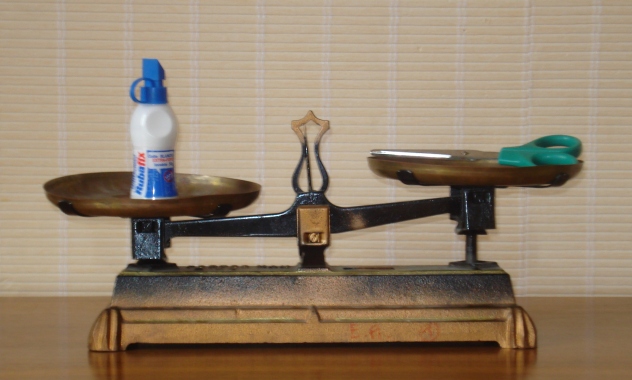 Soupeser
puis vérifier
par équilibre
La première fonction d’une balance est de comparer avant de mesurer
Comparer des grandeurs
Comparaison directe (sans mesurage)
Par superposition (calque, découpage)
Comparer des grandeurs
Comparaison indirecte
On utilise un objet intermédiaire qui va permettre de comparer et de classer sans mesurer.
Comparer des grandeurs
Comparaison indirecte (outil intermédiaire)
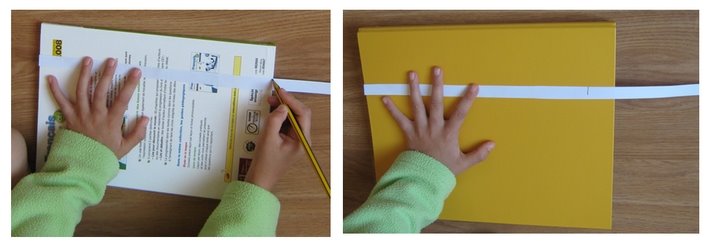 La longueur est indiquée sur la bande de papier plus grande que l’objet à mesurer.
La bande de papier est reportée sur le deuxième objet à mesurer.
Comparer des grandeurs
Comparaison indirecte (outil intermédiaire)
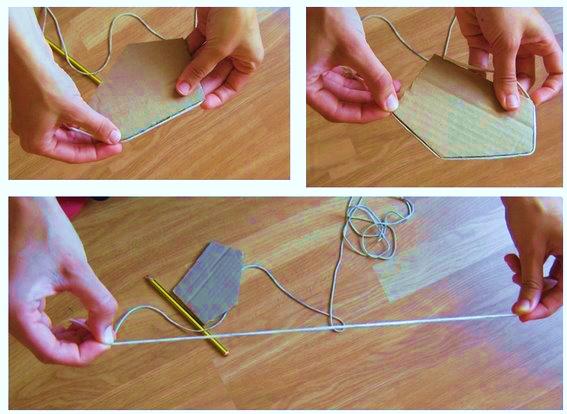 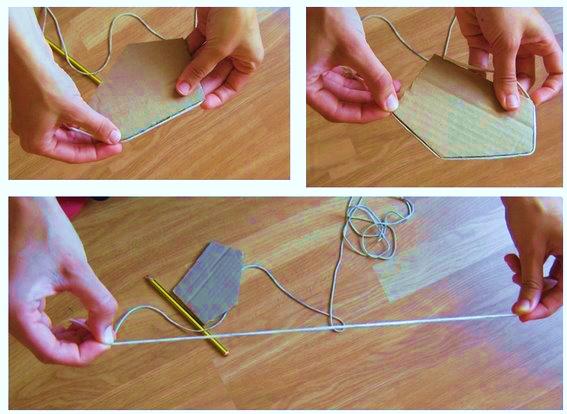 Comparer le tour des objets à l’aide d’une ficelle
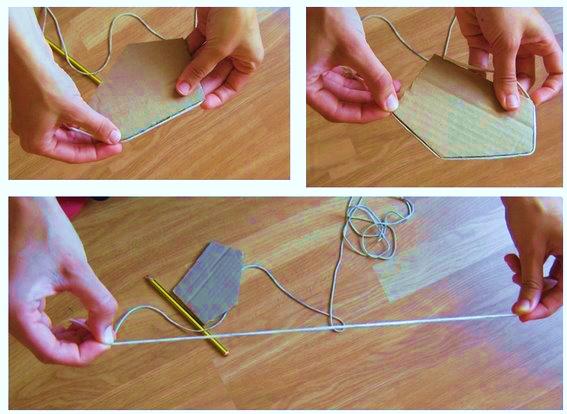 Comparer la longueur d’objets éloignés à l’aide d’une ficelle
Comparer des grandeurs
Comparaison indirecte (outil intermédiaire)
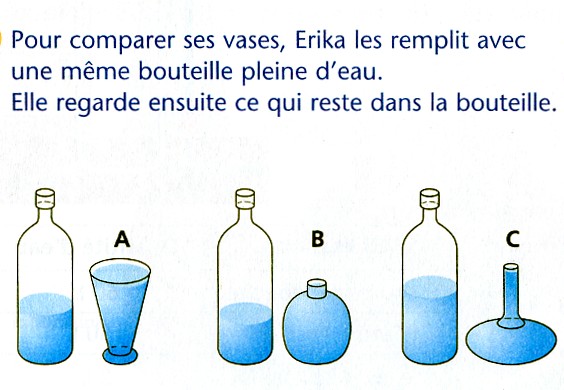 Comparer des contenances
par transvasement
puis par juxtaposition
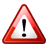 Un document comme celui-ci pose un vrai problème de rigueur scientifique
Les bouteilles représentées proposent une surface d’eau en perspective ! On voudrait faire croire aux élèves qu’il y a un point haut de surface et un point bas qu’on ne s’y prendrait pas autrement…
Comparer des grandeurs
Comparaison indirecte (outil intermédiaire)
Tare
Classer les objets du plus léger au plus lourd.
Proposer des situations qui permettent de dissocier le volume de la masse
Comparer des grandeurs
Comparaison indirecte (outil intermédiaire)
Tare
Classer les objets du plus léger au plus lourd.
Proposer des situations qui permettent de dissocier le volume de la masse
Comparer des grandeurs
Comparaison indirecte (outil intermédiaire)
Tare
Classer les objets du plus léger au plus lourd.
D’après les 2 premières pesées           est plus lourd 
que
Comparer des grandeurs
Comparaison indirecte (outil intermédiaire)
Tare
Classer les objets du plus léger au plus lourd.
L’objet vert est plus lourd que la tare. Il faut donc effectuer une dernière pesée afin de comparer l’objet vert et l’objet rouge.
Comparer des grandeurs
Comparaison directe
Classer les objets du plus léger au plus lourd.
La comparaison directe de l’objet vert et de l’objet rouge permet de trouver la réponse.
Comparer des grandeurs
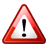 à l’utilisation des fichiers sans recours à une situation vécue liée à un protocole expérimental (importance de la manipulation !)
Mesurer des grandeurs
Comparaison avec mesurage
 
On utilise une unité donnée pour comparer.
La comparaison s’établit par comptage du nombre d’unités.

Mesurer = dénombrer

Notion importante de conservation de la grandeur avec des unités différentes.
Mesurer des grandeurs
Comparaison avec mesurage 
(par rapport à une unité donnée)
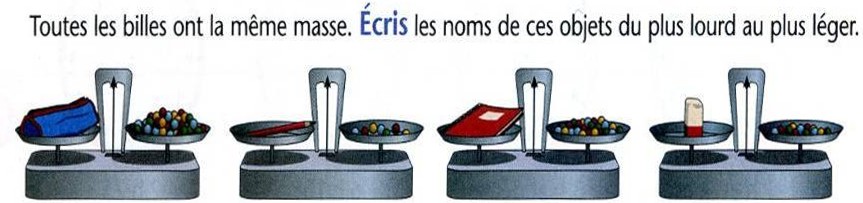 Mesurage = comptage du nombre de billes
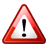 Cependant     aux exercices qu’on propose aux élèves ! Dans le cas présent, peut-il réellement compter les billes ? Certaines sont cachées…
Mesurer des grandeurs
Comparaison avec mesurage 
(par rapport à une unité donnée)
A
Quel récipient contient la quantité de sable la plus importante ?
B
Mesurage = comptage du nombre d’unités
Mesurer des grandeurs
Comparaison avec mesurage 
(par rapport à une unité donnée)
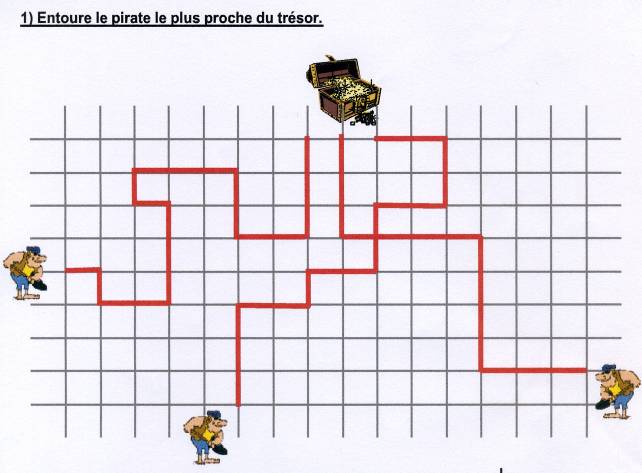 Comptage
Unité : carreau
Mesurer des grandeurs
Comparaison avec mesurage 
(par rapport à une unité donnée)
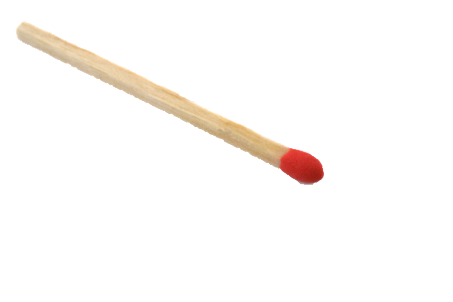 Mesurer et dénombrer
bandes de papier
segments
longueurs non rectilignes (morceaux de ficelle)
Unité de référence
Mesurer des grandeurs
Comparaison avec mesurage 
(par rapport à une unité donnée)
Reporter un étalon pour mesurer des bandes de papier

Construire un outil de mesure
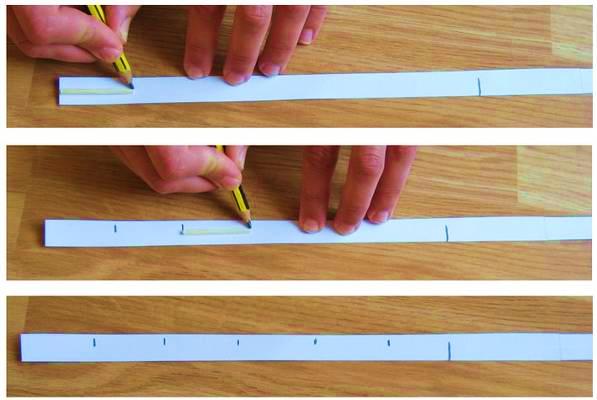 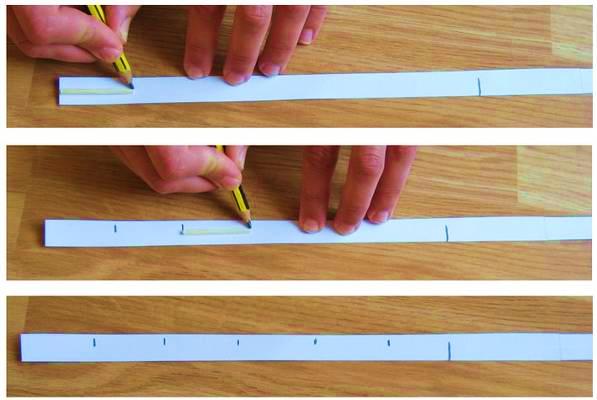 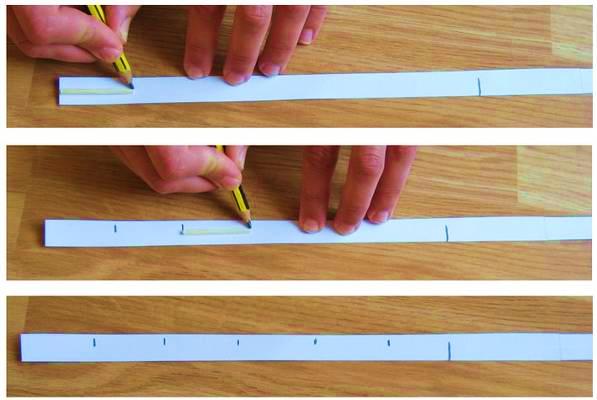 Mesurer des grandeurs
Comparaison avec mesurage
3 unités proposées
Mesurage de la bande blanche
La bande mesure
6 unités rouges
4 unités oranges
12 unités roses
Important (autre propriété) Conservation de la longueur
C’est l’unité qui change
Mesurer des grandeurs
Comparaison avec mesurage
Cette activité est une bonne occasion de travailler sur l’organisation des données lors de la phase collective de collecte des informations (lire et comprendre un tableau à double entrée.)
Mesurer des grandeurs
Comparaison avec mesurage 
(nécessité d’une unité commune)
Comprendre que pour des besoins de communication une unité de référence doit être choisie.
Proposer des situations de manipulation (acheteur - vendeur)

Ex : Commander une bande de papier avec pour seuls outils des tiges de bois (acheteurs et vendeurs ayant des tiges de longueurs différentes) ! Comment faire ?
Mesurer des grandeurs
18 ème siècle
Comparaison avec mesurage 
(nécessité d’une unité commune)
13 toises de Paris	=   	8 trabucs de Nice
29 mètres		  	=   	9 trabucs de Nice
17 pieds de Paris		=   	22 pans de Marseille
5 mètres			=   	19 pans de Nice
4 toises			=   	33 cannes de Marseille
14 pans de Nice	 	=   	33 décimètres
1 arpent d'ordonnance	=   	22 pieds
1 arpent de Paris	  	=   	18 pieds
1 arpent commun		=   	20 pieds
Mesurer des grandeurs
Comparaison avec mesurage 
(nécessité d’une unité commune)
Définition du mètre 
7 avril 1795 :  La longueur égale à la dix-millionième partie de la moitié du méridien terrestre.
1960 :  1 650 763,73 longueurs d'onde d'une radiation orangée émise par l'isotope 86 du krypton
1983 :  La longueur du trajet parcouru dans le vide par la lumière pendant une durée de 1/299 792 458 de seconde.
Utiliser les mesures légales
Établir des relations entre les unités usuelles
Les élèves apprennent et comparent les unités usuelles 

Connaître la relation entre mètre et centimètre, kilomètre et mètre, kilogramme et gramme, euro et centime d’euro.
1 km = 1000 m
1 m  = 100 cm
1 kg = 1000 g
1 h = 60 min
1 € = 100 centimes d’euro
Utiliser les mesures légales
Établir des relations entre les unités usuelles
Une des finalités du cycle 2 n’est pas de savoir utiliser un tableau de conversion complexe mais de comprendre la relation entre les unités usuelles.
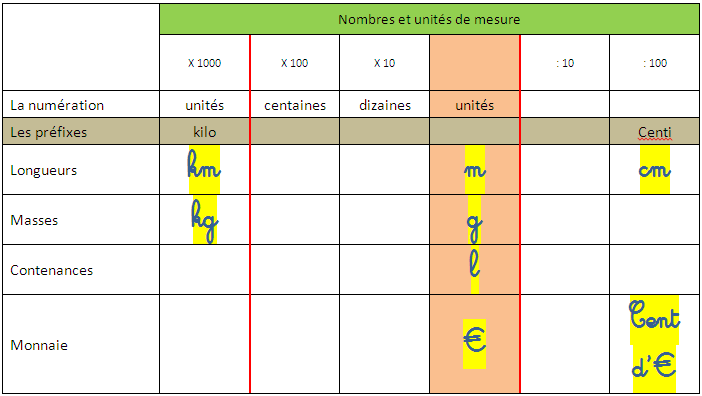 Utiliser les mesures légales
Établir des relations entre les unités usuelles
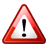 La référence au tableau de conversion n’est pas une nécessité !
Ce qui est primordial c’est que la relation numérique soit comprise
1 km c’est 1000 fois 1 m
1 kg c’est 1000 fois 1 g
1 m c’est 100 fois 1 cm …
Utiliser les mesures légales
Ordre de grandeur et choix de l’unité
Un élève de cycle 2 découvre la nécessité d’adapter l’unité de mesure à la grandeur à mesurer. 

Ex : Classer de grands objets (ficelles non déplaçables) selon leurs longueurs avec pour outils :

des « centimètres-étalons »
des règles graduées courtes
des tiges non graduées de 1m
des mètres-ruban …
Mesurer, peser, comparer les objets du quotidien de l’élève : tableau, cahier, classe, préau, … en adaptant l’unité.
Utiliser les mesures légales
Ordre de grandeur  : construire un répertoire d’équivalences
Utiliser les mesures légales
Ordre de grandeur et choix de l’unité
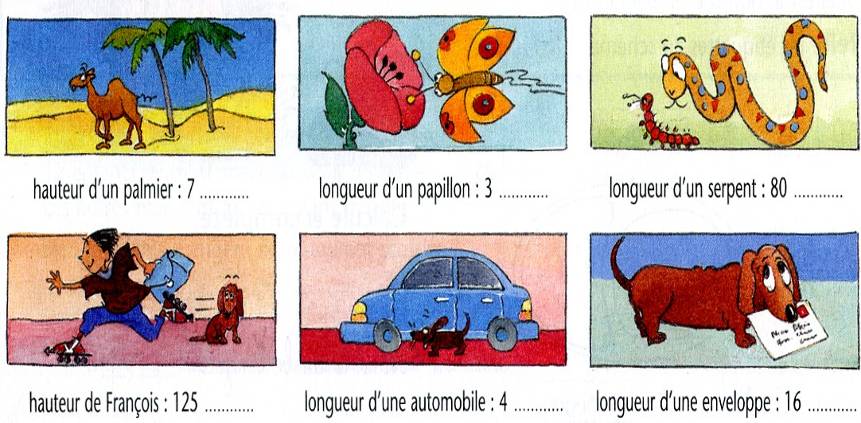 Utiliser les mesures légales
Apprendre à mesurer et à tracer
Au quotidien (cahiers du jour : traits soulignés, construction de tableaux, frises, …)

Exercices d’entraînement (manuels, fichiers)

Réinvestissement dans d’autres domaines 
(ex : dessins géométriques, arts visuels, découverte du monde …)
Utiliser les mesures légales
Proposer des situations de recherche
Quelle est la forme qui a le plus grand périmètre (tour) ?
Utiliser les mesures légales
Proposer des situations de recherche
A
La fourmi rouge se rend en A et la fourmi noire se rend en B
De quel point devraient-elles partir pour parcourir la même distance ?
B
Utiliser les mesures légales
Proposer des situations de recherche
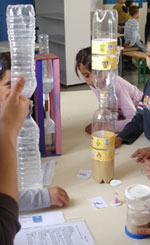 Les élèves doivent ranger les sabliers (fabriqués en classe) du plus rapide au plus lent
Utiliser les mesures légales
Proposer des situations de recherche
Là encore, ça ne va pas de soi. Sans manipulations préalables, ces situations n’ont pas de sens pour les élèves !
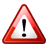 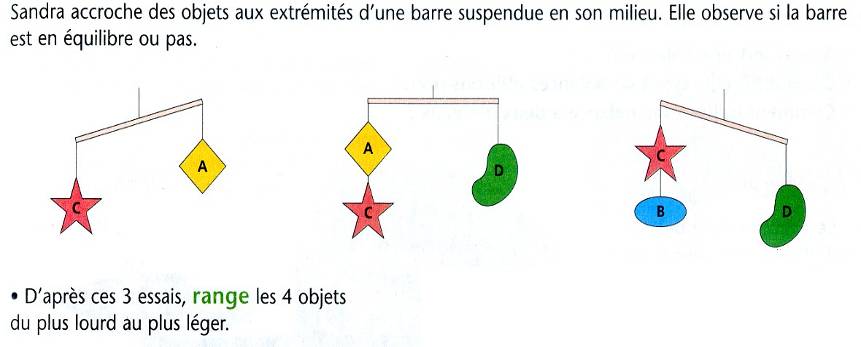 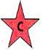 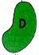 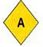 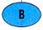 Utiliser les mesures légales
Proposer des situations de recherche
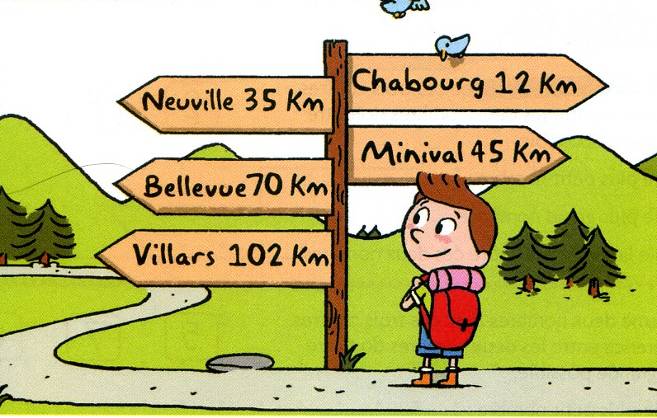 Que peut-on calculer ?
Cas particulier des durées
Perception subjective 
10 min de récréation  ≠ 10 min d’attente  ≠  10 min de travail
Pas de comparaison directe
Deux grandeurs distinctes exprimées par la même unité de mesure 

L’instant, l’heure		Il est 10 h 30 min
La durée, le temps		Il s’est écoulé 1 h
Des unités non décimales
1 h	   60 min	 2 x 3	0 min	
Double graduations :  rôle des aiguilles
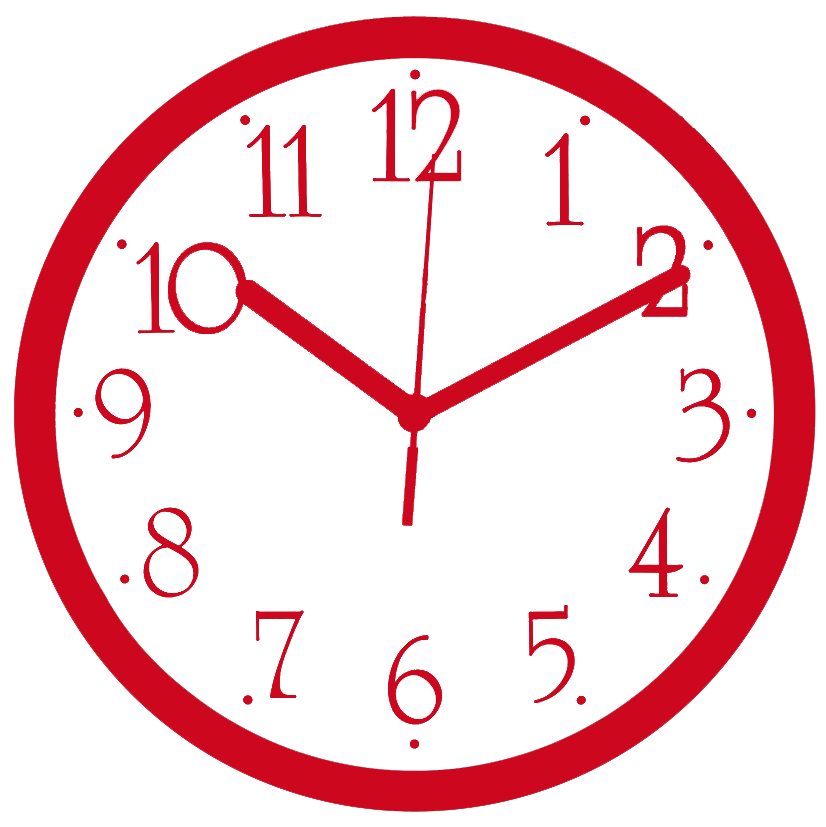 Cas particulier des durées
Privilégier des situations qui permettent d’appréhender ces deux grandeurs, et pas seulement l’instant.
Mesurer le temps qui passe et calculer le temps qui passe.
Apprendre à lire l’heure sur une horloge murale en commençant par des temps simples (9 h, 10 h30) en lien avec la vie de la classe (emploi du temps).
Cas particulier des durées
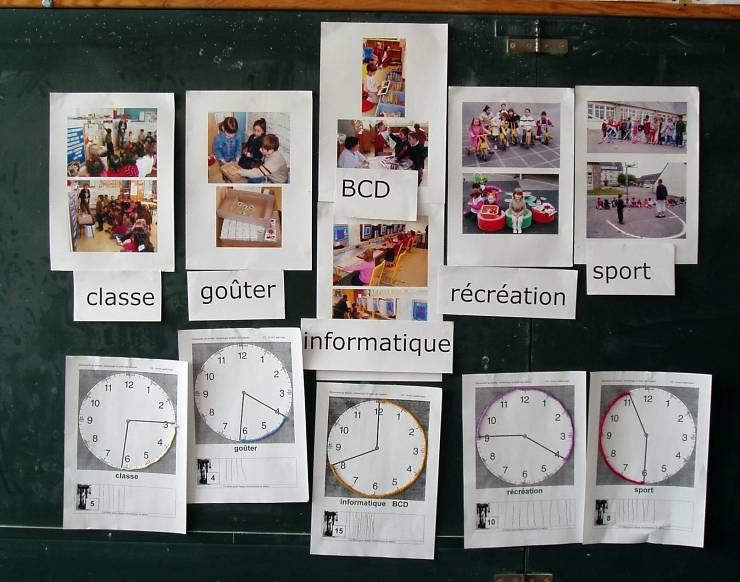 Exemple
Mesureretcomparerdes durées deséances
Matériel
PhotosHorlogeSablier
Cas particulier des durées
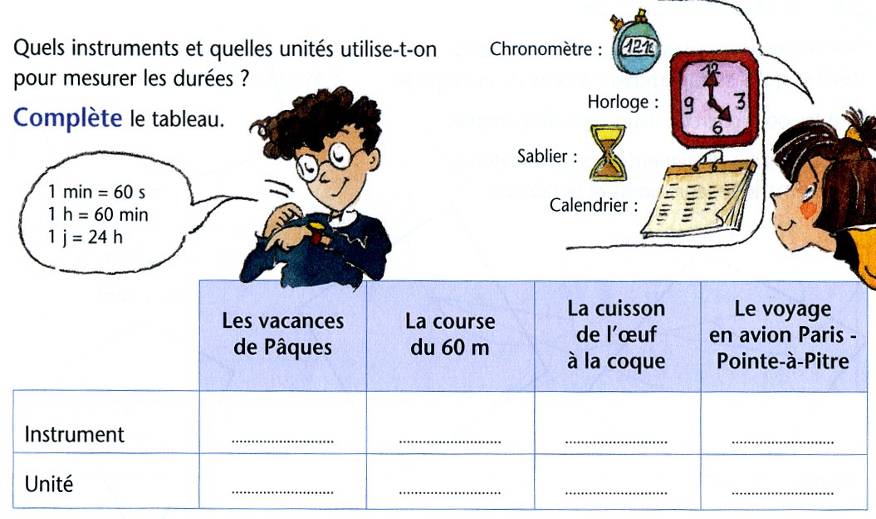 Cas particulier des durées
Calendriers et frises
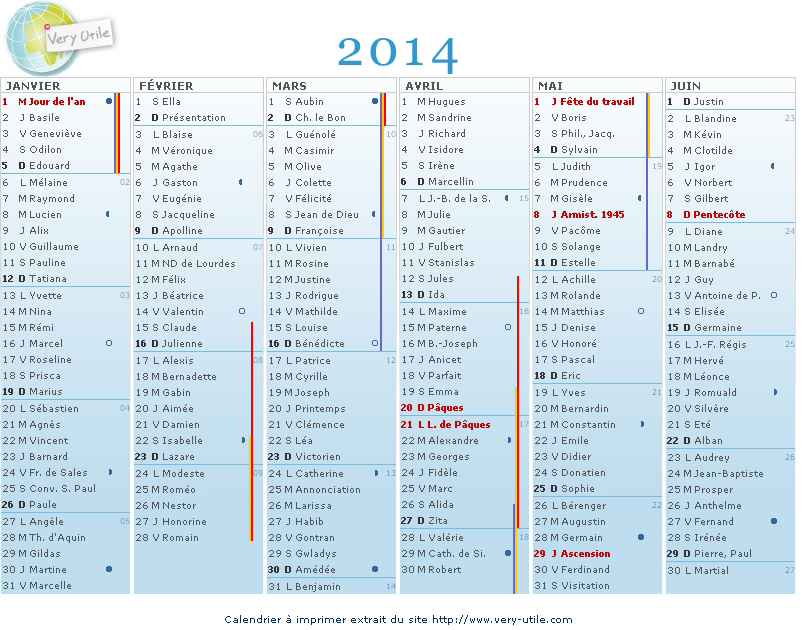 Choisir un calendrier actualisé avec de nombreuses données (mois, dates, jours, fêtes, phases de la lune, vacances …)
Écritures
25 mars 2014
25/03/14
Cas particulier des durées
Calendriers et frises
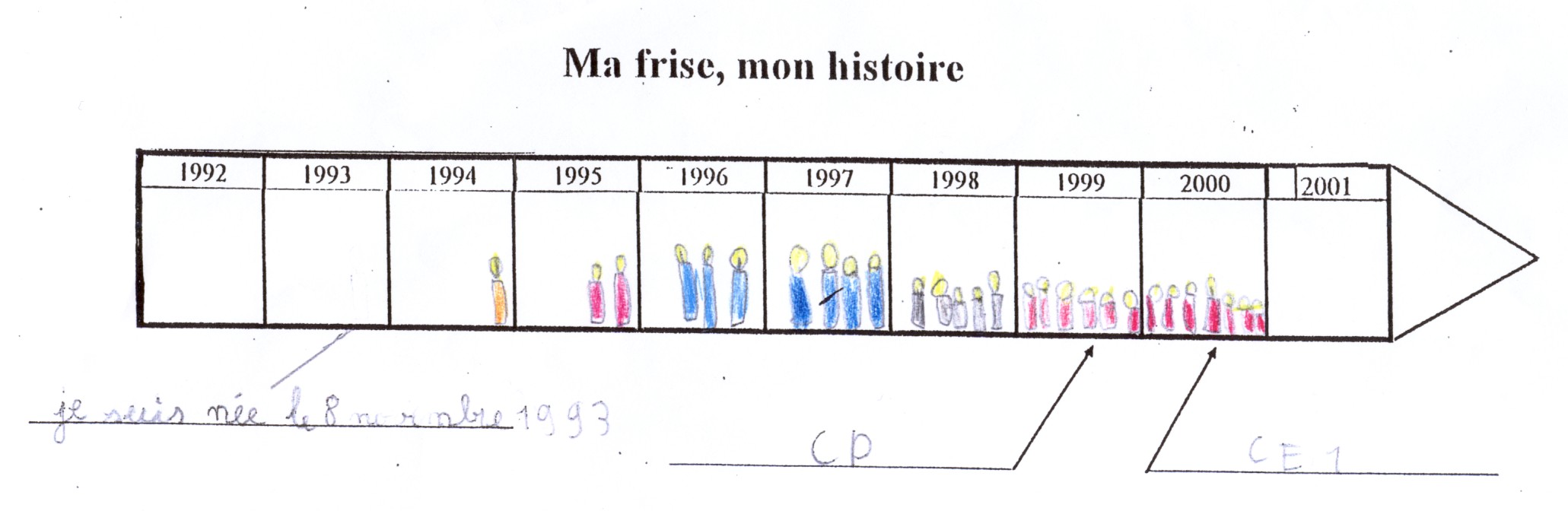 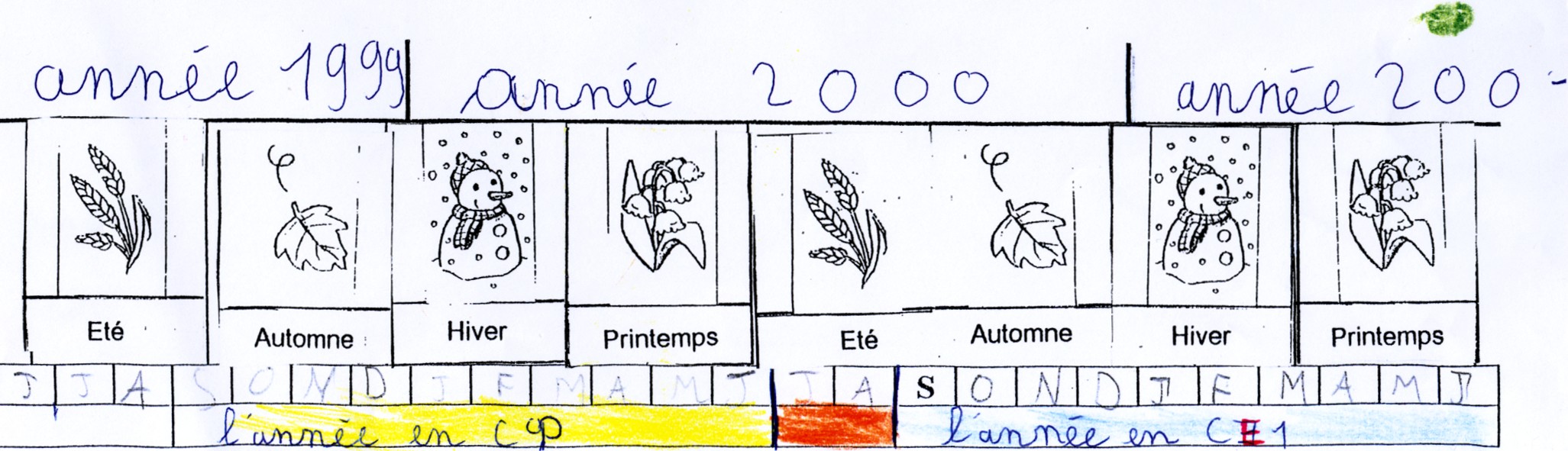 Cas particulier des durées
Calendriers et frises
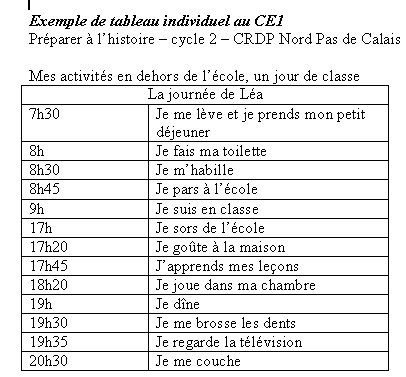 Progression des apprentissages
Comparaison directe de grandeurs- Juxtaposition- Superposition
Comparaison indirecte d’objets éloignés - Utilisation d’un objet intermédiaire- Transitivité et relation d’ordre
Comparaison avec mesurage (unité de référence) - Dénombrement- Calcul opératoire- Conservation de la grandeur
Mesurer avec une unité légale- Mise en évidence du besoin de cette unité - Adaptation de l’unité à la grandeur mesurée- Utilisation des instruments de mesure - Rapport entre unités : conversions nécessaires- Situations problèmes et calculs
Grandeur
Mesure
Progression des apprentissages
Nécessité d’une réflexion de cycle
Voir propositions